Welcome to
Year 4
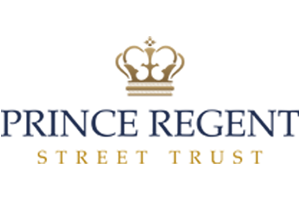 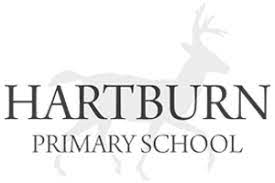 You will come in through this door.
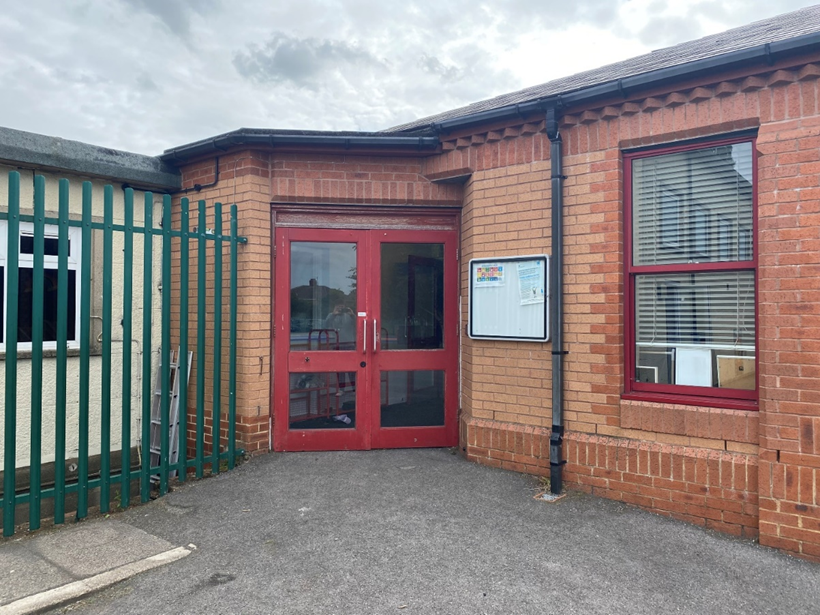 Doors open at 8:45am and school starts a 9:00am.
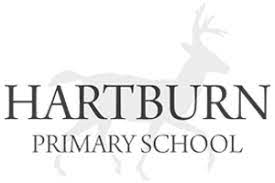 It is really important that you are on time every morning!
We have 3 classrooms in Year 4: 11, 12 and 13.
Class 12
Class 11
Class 13
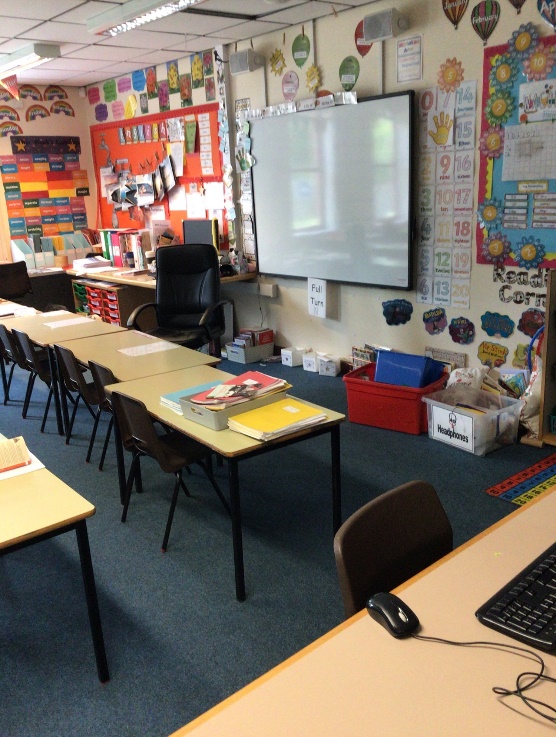 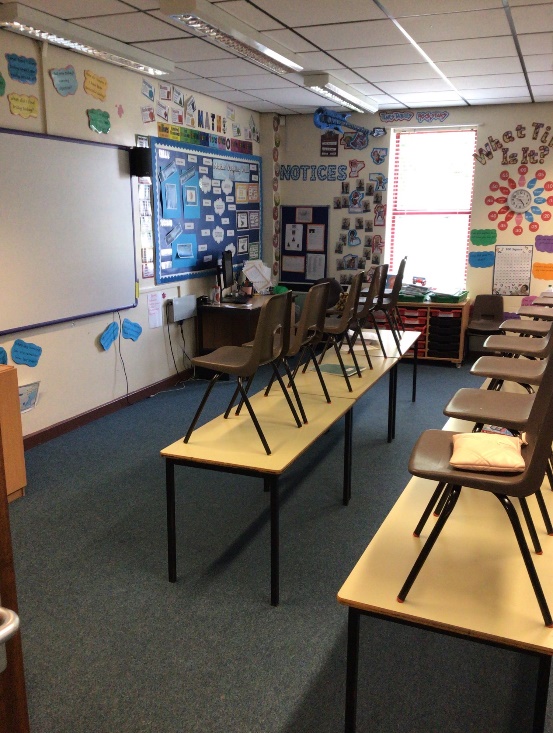 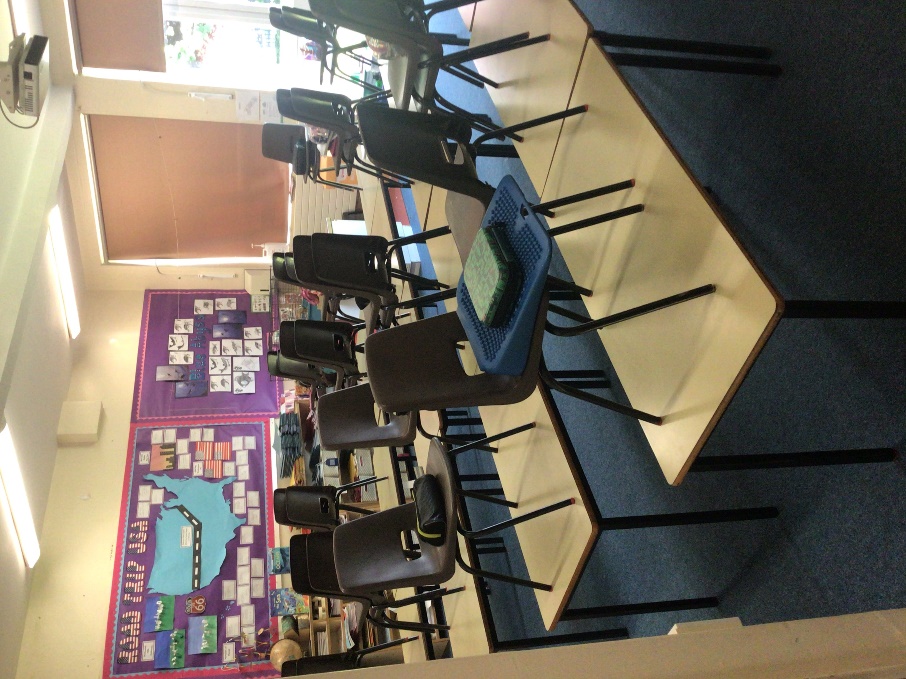 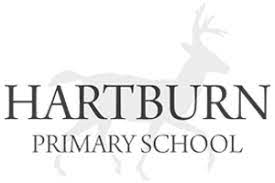 Class 11
Mrs Hughff
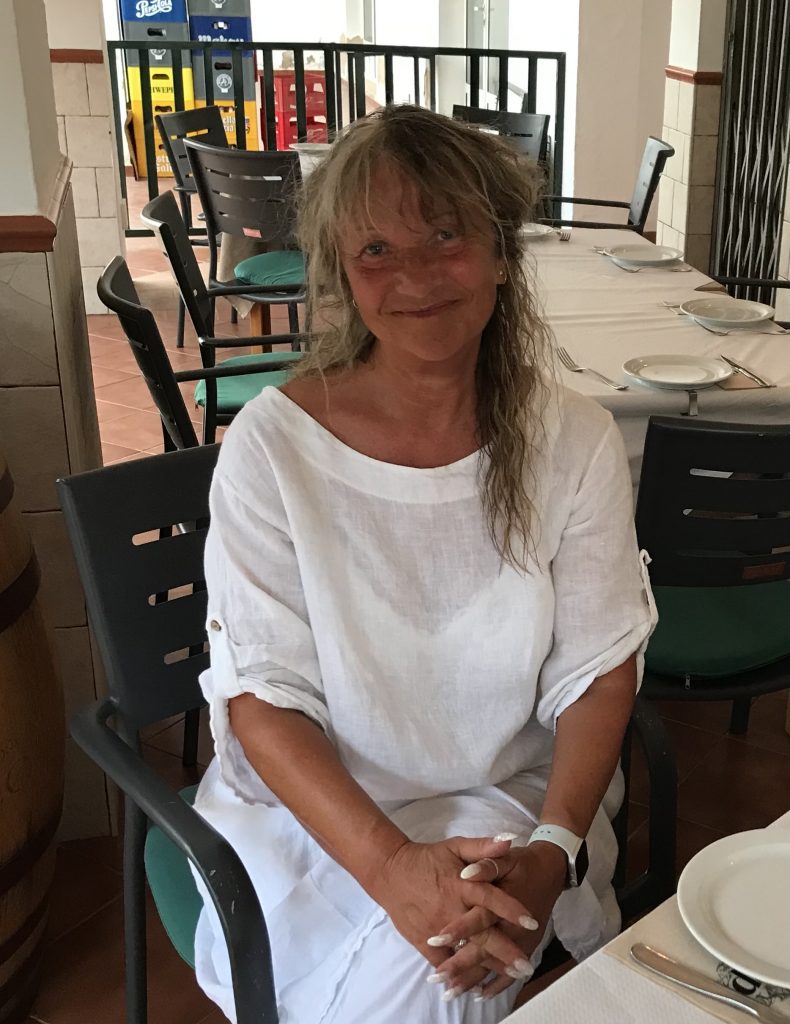 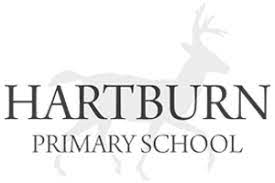 Class 12
Miss Knox
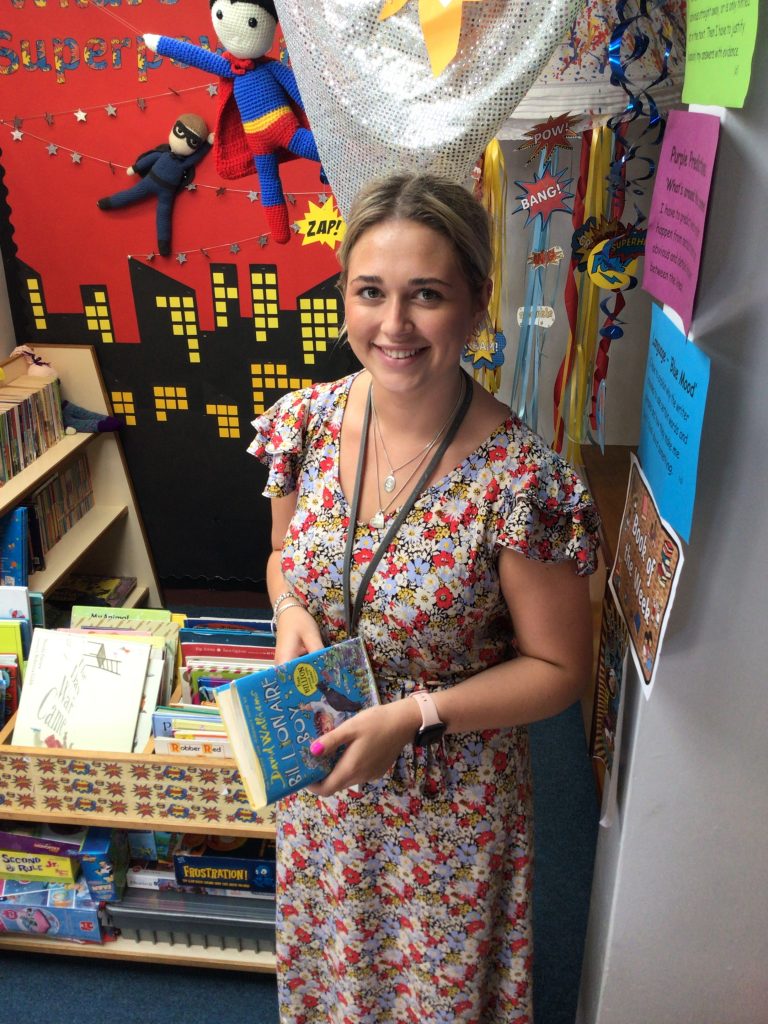 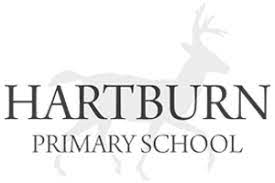 Mrs Magowan
Class 13
Mrs Willox
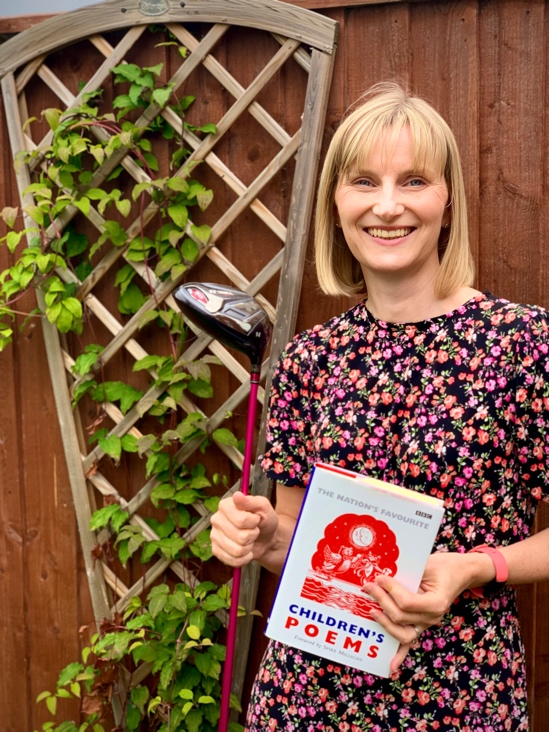 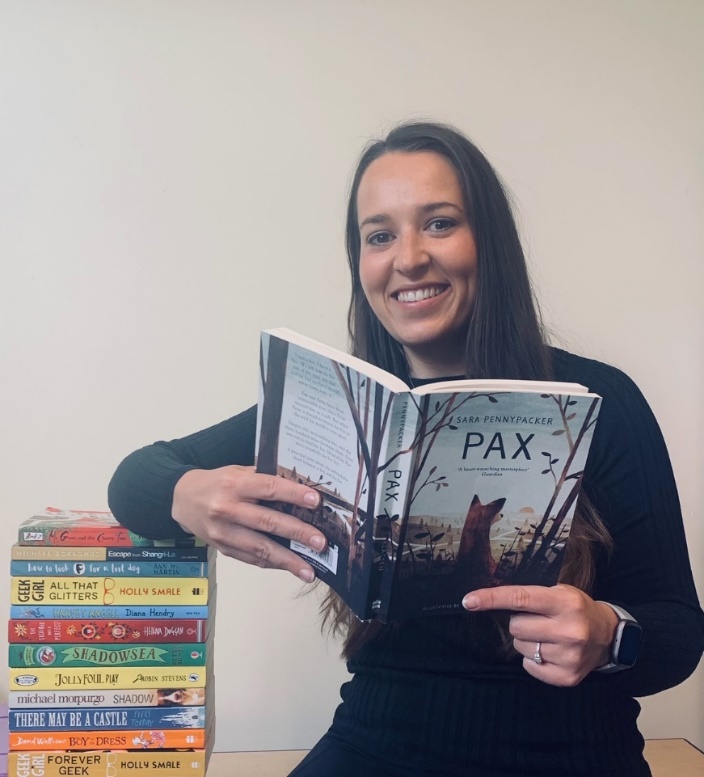 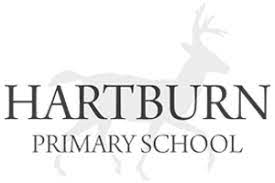 Mrs Thurlwell
Our Terrific Teaching Assistant
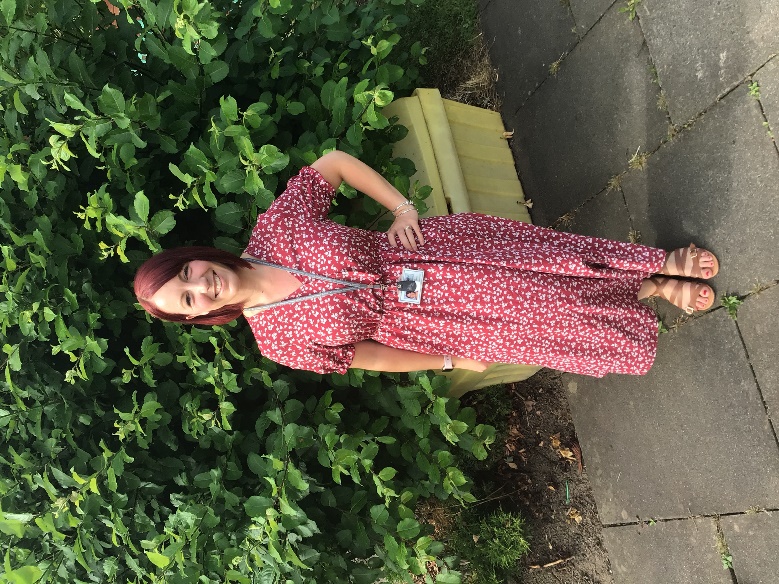 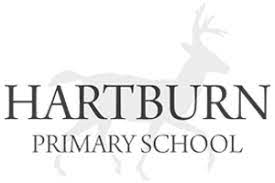 Outdoor Space.
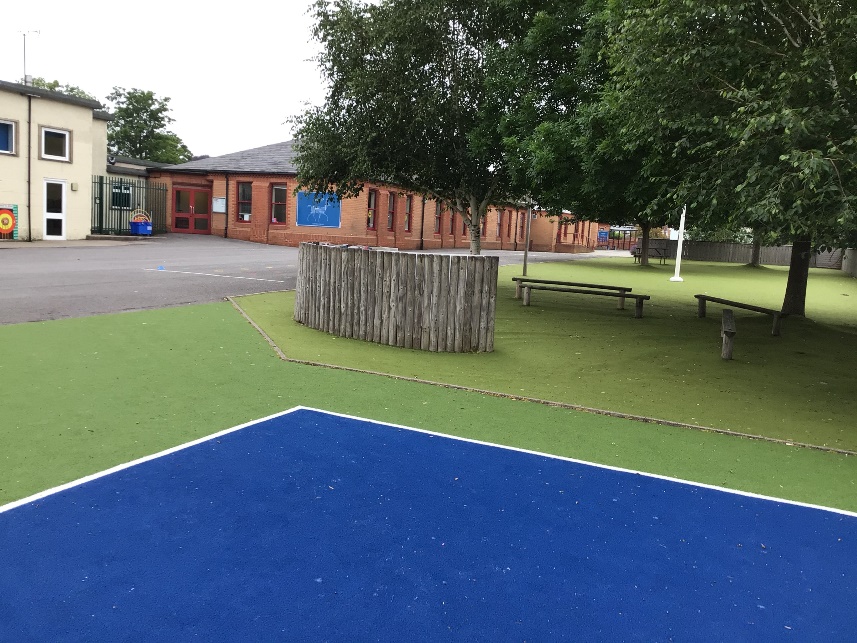 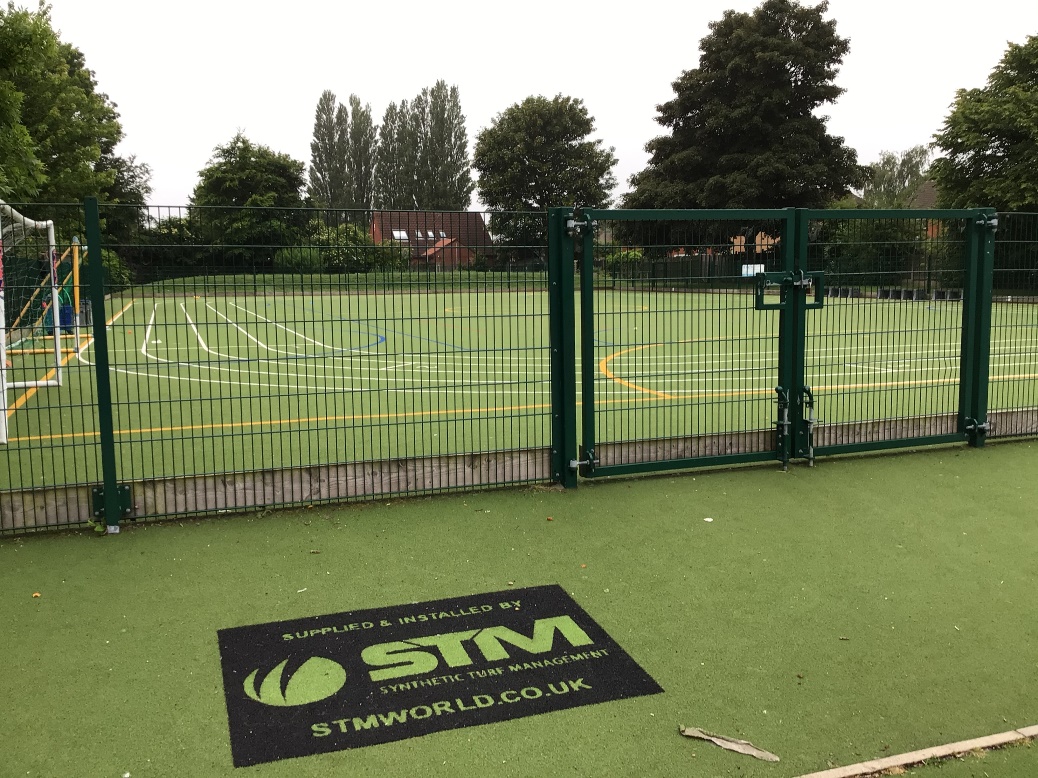 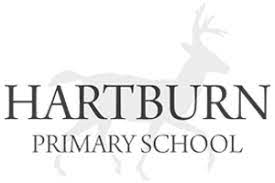 You will eat your dinner here.
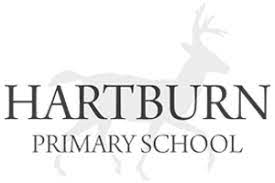 This is what your day will look like.
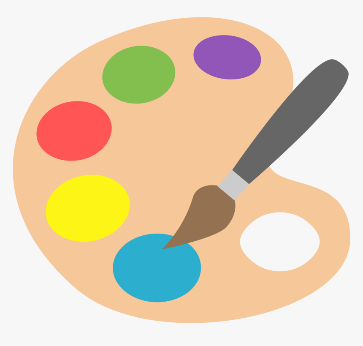 9:00 – Registration
9:05  – Reading
9:30 - English
10:45 – Break
11:00 – Maths
12:15 Lunch
13:15 – Afternoon lesson
14:30 – Afternoon lesson
15:15 - Home
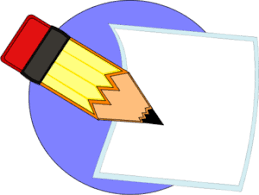 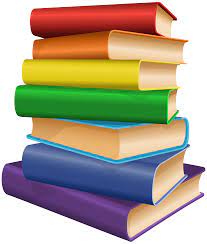 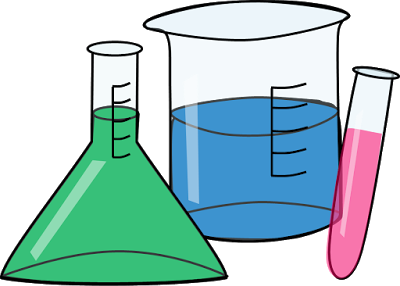 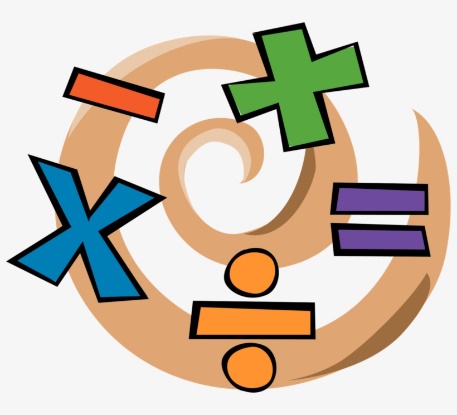 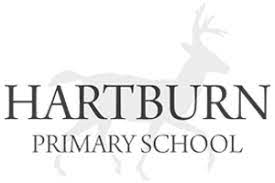 Your timetable may differ sometimes to allow for other activities.
This is what you will be learning about.
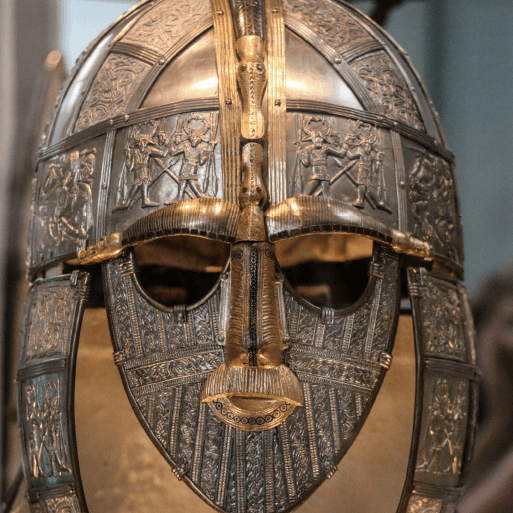 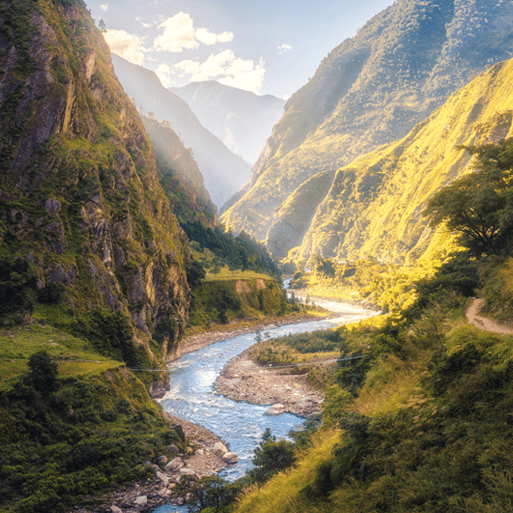 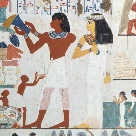 Invasion
Misty Mountain, Winding River
Ancient Civilisations
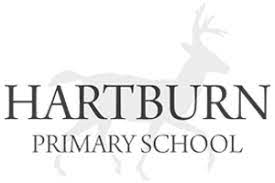 You will leave through this door.
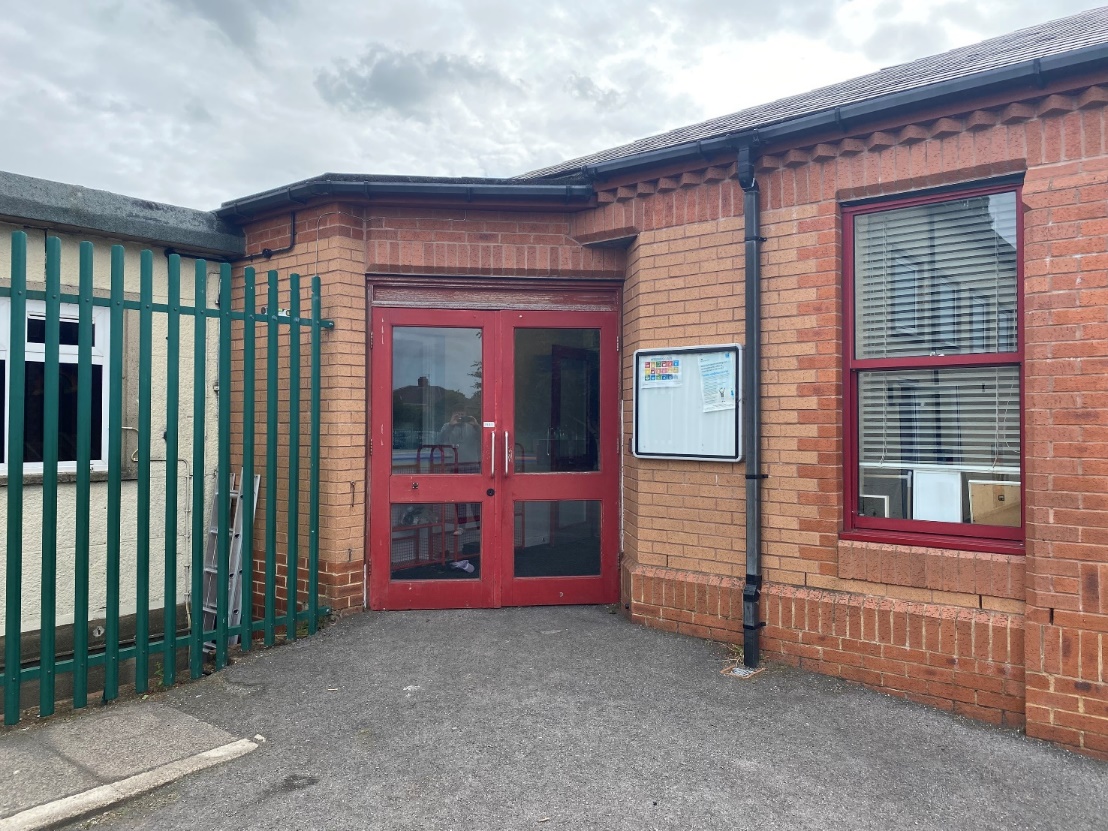 You will finish school at 3:15.
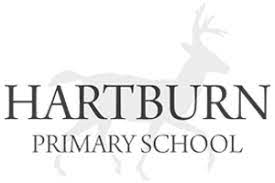 We cannot wait 
to see you in September!
Have a lovely summer and stay safe.
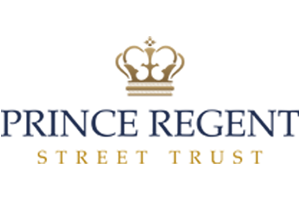 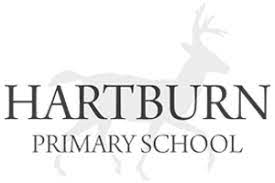